Créer un site Word Press
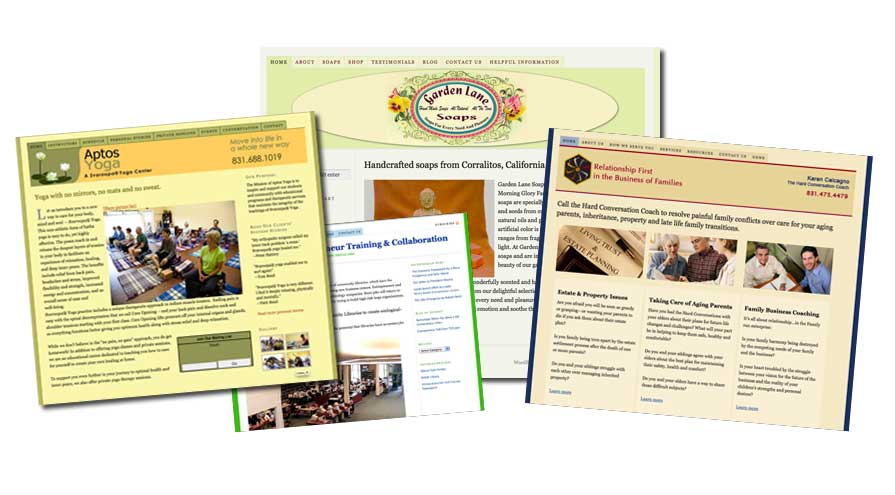 Qu’est ce qu’un CMS?
Drupal, Joomla, Wordpress sont des CMS

Ils utilisent une base de données (tables) pour stocker de l’information
Ils sont basés sur les technologies classiques des sites web html/css
Cette technologie est open-source (free!)

Wordpress permet de créer ses propres sites rapidement …. Mais attention aux contenus publiés trop rapidement !
CMS: Bénéfice vs Créativité
Templates vs Themes  vs Frameworks
Templates : modèles utilisés dans les sites classiques 
Themes : modèles utilisés dans les CMS
Frameworks: thème + fonctionalités

100h de programmation HTML/CSS gagné !
Tableau de bord
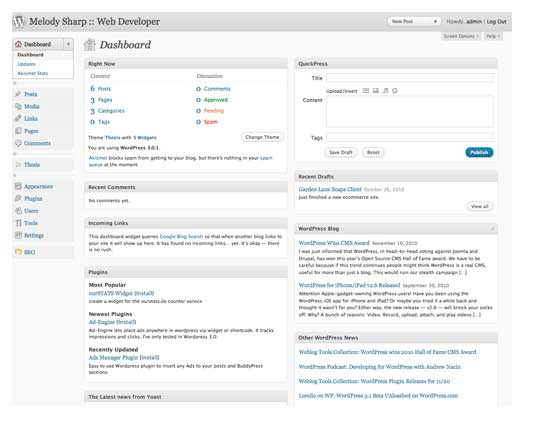 Thème (apparance)
Plugins WordPress
Pages WordPress
Widgets WordPress
Optimisation pour les moteurs de recherche